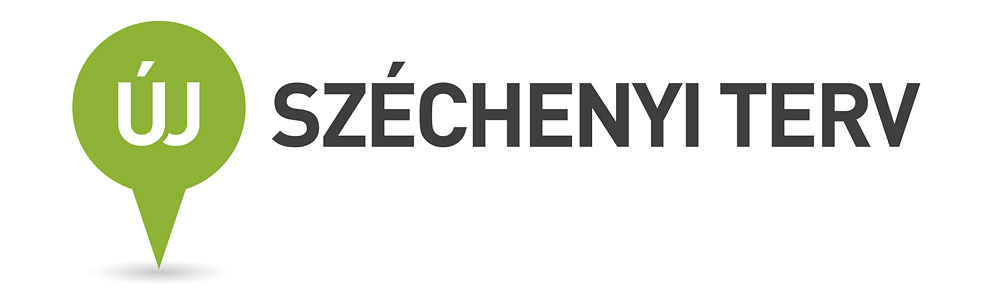 PÉKÜZEM ÉPÍTÉSE A SZAVA BT.-NÉL
Az Európai Unió és a Magyar Állam által finanszírozott pályázati projekt keretében a következő beruházás valósult meg:
Mohács, Középmező u. 0137/9 hrsz. alatt új péküzem építése
A projekt összköltsége: 	98 882 413 Ft
A támogatás mértéke: 	49,48 %
A támogatás összege:	48 930 018 Ft

Kedvezményezett:  SZAVA Bt., 7700 Mohács, Jókai Mór u. 14.

A pályázatot a Prospera Europe Kft. készítette.

Közreműködő Szervezet: 	Dél-Dunántúli Regionális Fejlesztési Ügynökség Közhasznú Nonprofit Kft.	
	7621 Pécs, Mária u. 3.
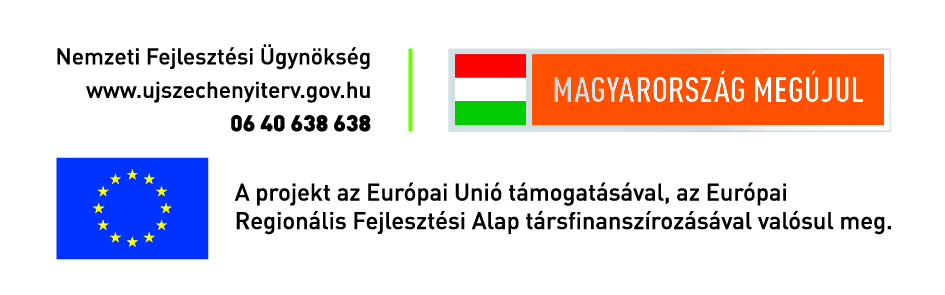 Irányító hatóság:
Nemzeti Fejlesztési Ügynökség
1077 Budapest, Wesselényi u. 20-22.
Közreműködő Szervezet:
Dél-Dunántúli Regionális Fejlesztési Ügynökség Közhasznú Nonprofit Kft.
7621 Pécs, Mária u. 3.
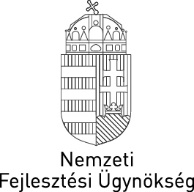 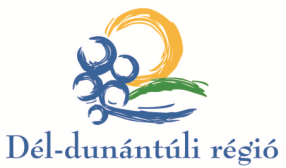